TOPIC
年　  組　  番　　名前
思い出せることを
かじょう書きに
してみましょう！
一番印象に残ったことは
何ですか？
TOPIC
年　  組　  番　　名前
K                            W                                      L
What I know                                           What I want to know                       　                                     What I learned
すでに知っていること            　　　　　　　　　もっと知りたいこと　　　　　　　　　　　　　　　　　 このトピックを通じて学んだこと
新しいことを知ることができた（　　）調べたいことを見つけられた（　　）学んだことをまとめることができた（　　 ）
自己評価　できたことに✔しよう
TOPIC
スピーチの時間　　　分
年　  組　  番　　名前
INTRODUCTION
これから話をすること
BODY
①はじめに伝えたいこと
②つぎに伝えたいこと
③さらに伝えたいこと
CONCLUSION
まとめ
聞き手を見て話ができた（　　）聞き手を笑わせられた（　　）大きな声を出せた（　　） 時間を守れた（　　）質問に答えられた（　　）
自己評価　できたことに✔しよう
TOPIC
年　  組　  番　　名前
メッセージ
TOPIC
年　  組　  番　　名前
Q1 主に使われているのは何色ですか？＜色＞から何を感じますか？
色
Q2 人物や動物の＜表情＞から、何を感じますか？
表情
Q3 人物や動物、物の＜動き＞から、何を感じますか？
動き
Q4 どんな物がどんな大きさで、どの位置に置かれていますか？それはなぜでしょう？
スケール
Q5  擬人法（動物・自然を人間にみたてる）や、隠喩（景色や動物の仕草で気持ちを表現する）を用いた表現がありますか？見つけてみましょう。
表現
作品のメッセージを、一文で書きましょう。
ENGLISH Words
年　  組　  番　　名前
タイトル〈　　　　　　　　　　　〉
英語　　　　　　　  　日本語　　　　　　　                                                   英語はタイプしておぼえよう！
Let’s Do 10ページ調べ学習
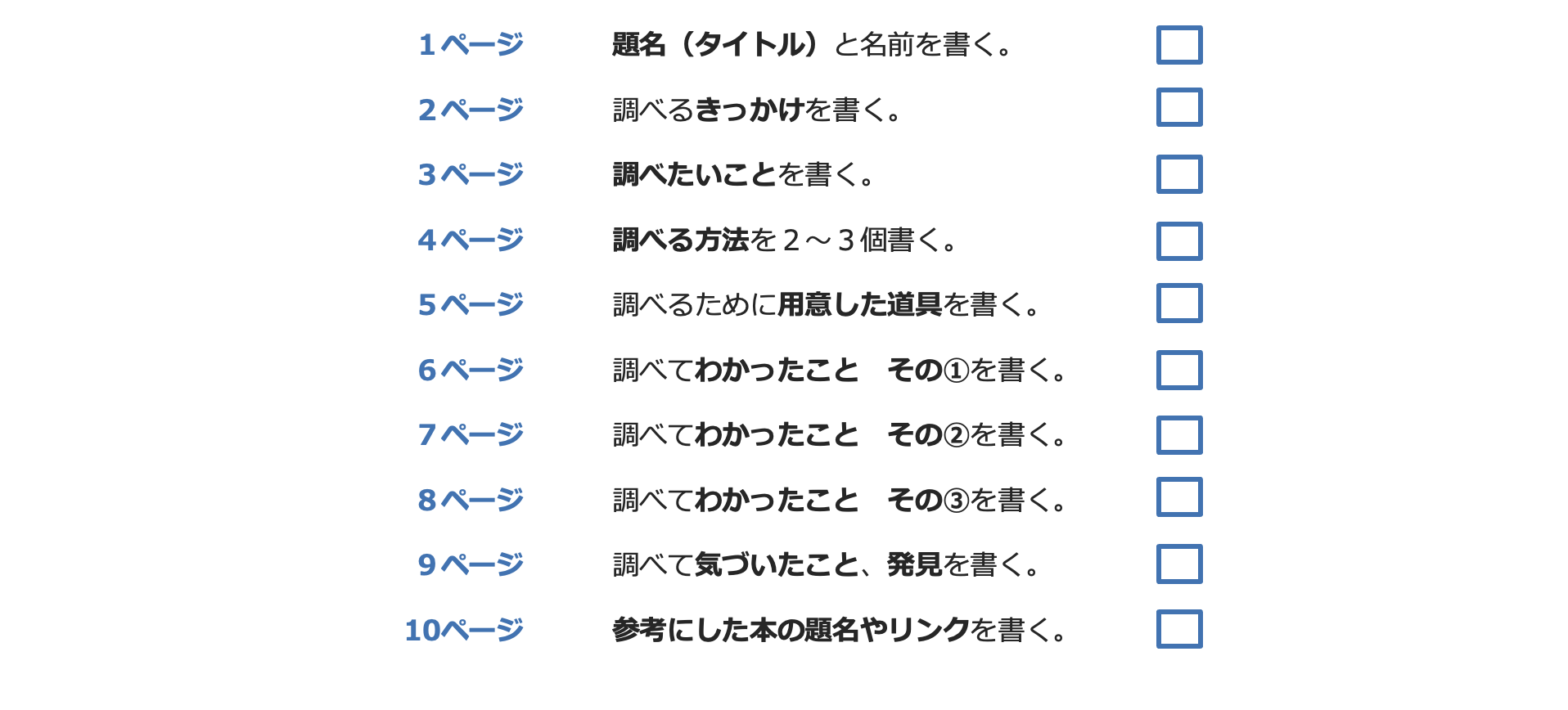 TITLE
年　　　組　　名前
1
◼︎調べるきっかけ
2
◼︎調べたいこと
3
◼︎調べる方法
4
◼︎用意したもの
5
◼︎わかったこと①
6
◼︎わかったこと②
7
◼︎わかったこと③
8
◼︎気付き・発見
9
◼︎参考にしたもの
10
授業活用の仕方 EXAMPLE
③動画視聴
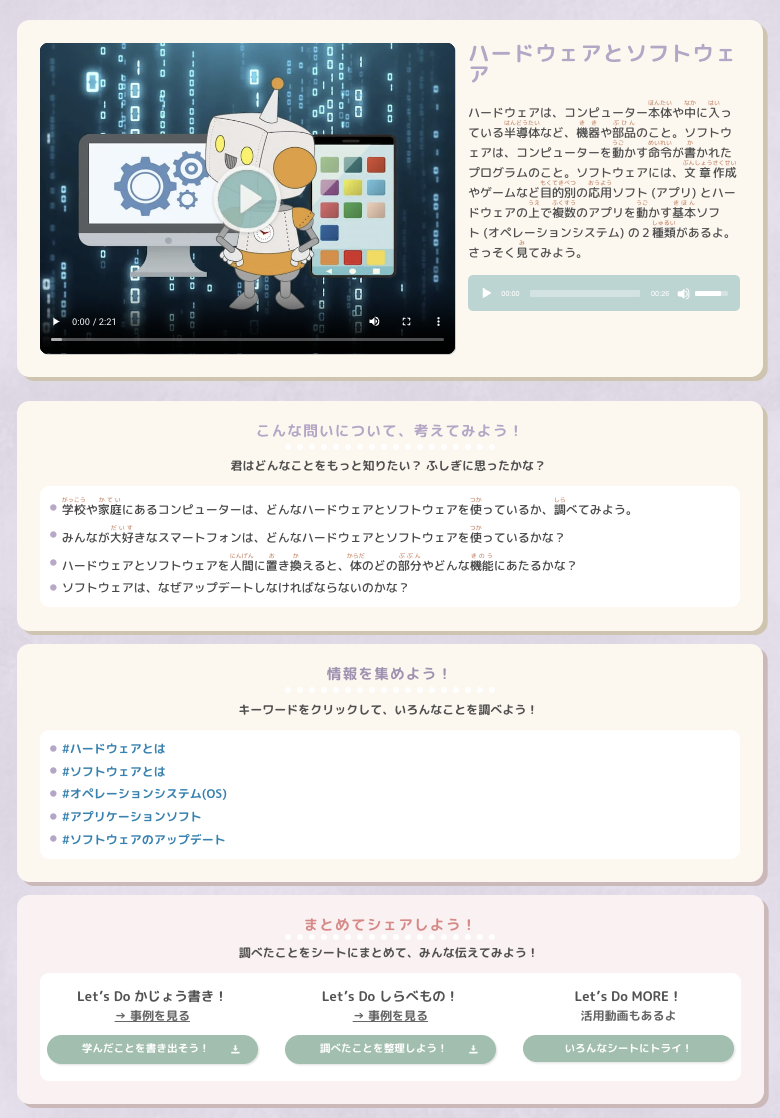 ①トピック紹介
トピック説明を先生が読み上げて紹介しましょう。
先生がその分野のエキスパートである必要はありません。
いっしょに学びましょう。
３分
①トピック紹介
授業にあったワークシートを選択し、配布します。
（学習支援ツールにアップロードできます）
※ワークシートを活用せずに学習することも可能です。
※１）は１０分、３）４）は２０分程度かかります。２）５）６）は３０分以上かかるので、家庭学習や複数コマを活用した学習におすすめです。
１）Let’s Doかじょうがき！：気づいたことを箇条書き
２）Let’s Doしらべもの！ ：調べたことを整理
３）KWL：学びのプロセスを書く
４）スピーチ：発表の準備
５）ポスター：情報をデザイン
６）視覚分析：項目ごとに情報を分類
②ワークシートの
　 選択・配布
５分
④問いを与える
動画は一時停止しながら、「〜って何だったかな？」と
キーワードを確認しながら見ていきます。
※フルスクリーンにすると動画が大きくなります。
8~
10分
③動画やイラストで学ぶ
⑤情報収集を促す
④を参考に、児童・生徒に問いを投げかけてみましょう。
「調べたいこと」を見つけるヒントになります。
田村学先生の探究学習ABCを参考にしてください。
3分
④問う
検索エンジンを活用して「調べたいこと」ことを検索してもらいましょう。クリックするとYahoo！きっずに進みます。
2０分
⑤調べて書いてもらう
②ワークシートの
    選択・配布
「調べたこと」「整理したこと」「伝えたいこと」などを
ワークシートに書いてもらいましょう。
各自まとめたことを、グループで、またはクラス全体で
発表してもらいましょう。
⑥発表とリフレクション
残り